Гильмеев Габделбари Илалетдинович – ветеран Великой Отечественной войны
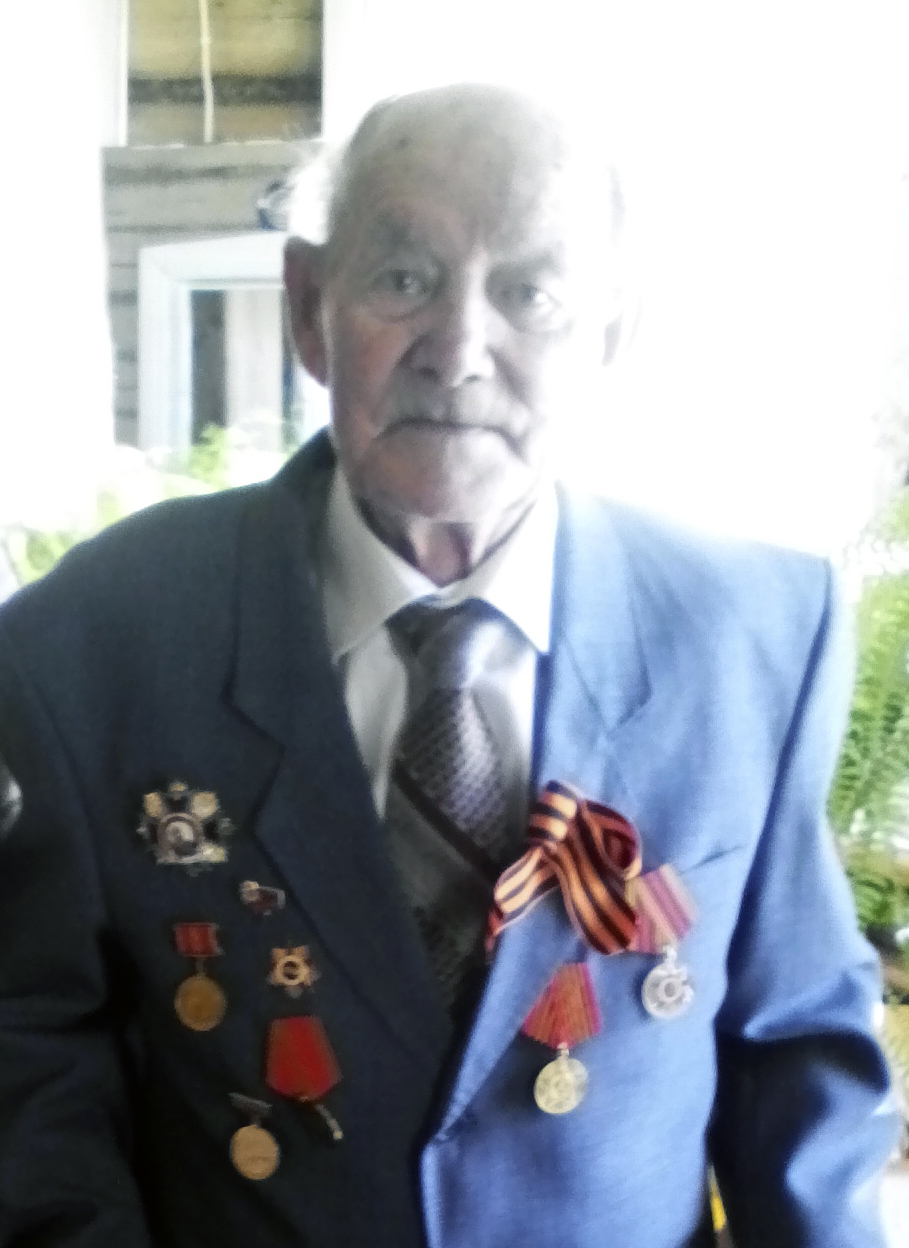 Незабываемая встреча с ветераном Великой Отечественной войны Гильмеевым     Габдельбари  Илалетдиновичем.
Габдельбари Илалетдинович Гильмиев родился 25 марта 1925 года в деревне Верхнее Алькеево Алькеевского района Республики Татарстан.  Он был желанным ребенком у своих уже немолодых родителей.  На протяжении обучения в начальной школе он несколько раз менял их: в первом классе  учился в селе Среднее Алькеево и жил у тетки, второй и третий классы он закончил в Верхнем Алькеево, а  четвертый класс завершил  в Казани. 
 	В 1941 году Габдельбари Илалетдинович поехал на заработки в г. Киров, так как там  проживали его  родственники, которым он заранее не сообщил о своем приезде. Оказавшись на месте, он не застал их дома, они были в отъезде. Вернувшись, они сообщили ему о начале войны. В тот год ему исполнилось 16 лет. Началась война с Германией. Договор о дружбе с немцами был расторгнут, поэтому нападение было неожиданным. Габдельбари Илалетдинович сначала не поверил, но родственники предложили ему самому убедиться в этом, прослушав радиоприемник (репродуктор). Действительно, по радио сообщили о нападении на Советский Союз. Это было 22 июня.
Через некоторое время пришло письмо на имя  Габдельбари с просьбой о возвращении домой. Они были обеспокоены тем,  что в деревню начали приходить первые похоронки и боялись потерять сына. Габдельбари Илалетдинович вспоминает:  «С горем пополам я вернулся домой   по Каме и Вятке, по которым  отправляли солдат». 
10 января 1942 года погиб отец. А через год после смерти отца, совсем еще юному парню пришла повестка на службу в армию.  
В 17 лет его отправили на Дальний Восток на границу с Маньчжурией. Тогда Маньчжурия была в руках Японии. По одну сторону реки находились русские, по другую – японцы. Часто случались стычки, провоцируемые  японцами. Жили солдаты в землянках, так что ни о каких  бытовых условиях не могло быть и речи. Их строили исключительно ради безопасности. Наших солдат там полегло немало.
Япония была на стороне Германии. Когда война закончилась, русские решили обсудить вопросы с японцами. 2 сентября 1945 года Япония капитулировала перед СССР. Габдельбари Илалетдиновича после окончания войны вызвали   в Иркутскую авиашколу механиков, где он проучился почти два года. Затем его и еще несколько человек отправили в Румынию.  Начал службу Габдельбари Илалетдиновича  вторым механиком.
Ему поручили  американский двухмоторный самолет БОСТОН-29, который находился в его полном распоряжении. 
Затем дивизию Габдельбари Илалетдиновича решили переправить из  Румынии на Кавказ,  в Грузию. Летели пилоты  на старых потрепанных американских самолетах. В одно  время у самолета, на котором находился Габдельбари Илалетдинович, отказал мотор. Он сделал вынужденную посадку на военном аэродроме и сменил запчасти. После нескольких вынужденных посадок Габдельбари Илалетдинович понял, что проблема в неисправной проводке, которая проходит внутри крыла к мотору. «Ну, что ж, крыла не разберешь», - подумал механик. Собрав все отечественные  проводки, он начал их соединять. Таким образом, поверх крыла он соединил все проводки и попробовал завести мотор. Мотор завелся. Экипаж состоял вместе со штурманом из пяти человек. В это время у них не было даже парашютов. «И мы решили тронуться, - вспоминает Габдельбари.- Так мы добрались до Грузии».
Таким образом, служба Габдельбари Илалетдиновича продолжалась 8 лет, из них 3 года он провел на Маньчжурской границе.
   	После службы он вернулся в Казань. С самого детства он увлекался авиацией и хотел посвятить свою жизнь любимому делу. Поэтому после службы он решил устроиться по специальности в аэропорт или  авиазавод. Он не сразу смог себе найти работу. На предложения других специальностей он не соглашался, хотя это были   хорошие и высокооплачиваемые должности на  других фабриках и заводах. Пришло то время, когда он задумался о создании семьи , поэтому ему была нужна квартира. В поисках работы и квартиры, он обращался во многие организации. Но действительно стоящий совет дал ему секретарь райкома ВЛКСМ. Ему предложили хорошую работу в разных районах Татарстана, в том числе и в Алькеевском. Будучи родом из Алькеевского района, он понял, что это хорошая возможность вернуться в родные края. По приезде в район, ему сразу же предложили работу в райкоме комсомола. Позже ему пришлось поработать инструктором и заведующим информационного отдела райкома партии.  Судьба свела его с редактором газеты Алькеевского района, который пригласил его на должность секретаря. По стечению обстоятельств редактор вернулся к себе на родину в Буинский район. Габдельбари Илалетдиновичу  предложили  должность редактора.
В 1962 году Алькеевский район присоединился  в состав Куйбышевского района ТАССР, вследствие этого газета прекратила выпускаться. Многие остались без работы, в том числе и Габдельбари Илалетдинович.  Через 3 года, в 1965 году,  район восстановили. Газета вновь продолжила свою работу,  и многие сотрудники вернулись. После смены первого секретаря райкома партии, ему снова предложили работу инспектора в райкоме. В его распоряжении был совхоз, в составе которого находилось 9 деревень, 150 коммунистов и более 1000 работников. Через некоторое время, вернувшись  на свою прежнюю должность  в редакции,  проработал там 15 лет. 
     Габдельбари Илалетдинович прожил насыщенную жизнь. На своем жизненном пути ему пришлось испытать как радость, так и горе. Ведь война для совсем юного парня -тяжелое испытание. Несмотря на все жизненные трудности, которые встретились на его пути, он сохранил любовь к жизни, бодрость духа, оптимизм. Он охотно общается с молодежью, делится своими воспоминаниями о войне. Мы от всей души его поздравляем с замечательным праздником Великой Победы. Желаем ему крепкого здоровья, радости, благополучия  и спокойствия. Мы гордимся,  что нам довелось встречаться с ним, беседовать. Мы восхищаемся его стойкостью и оптимизмом. 
                       Учащиеся 9а класса МАОУ «БМСОШ».
Награды
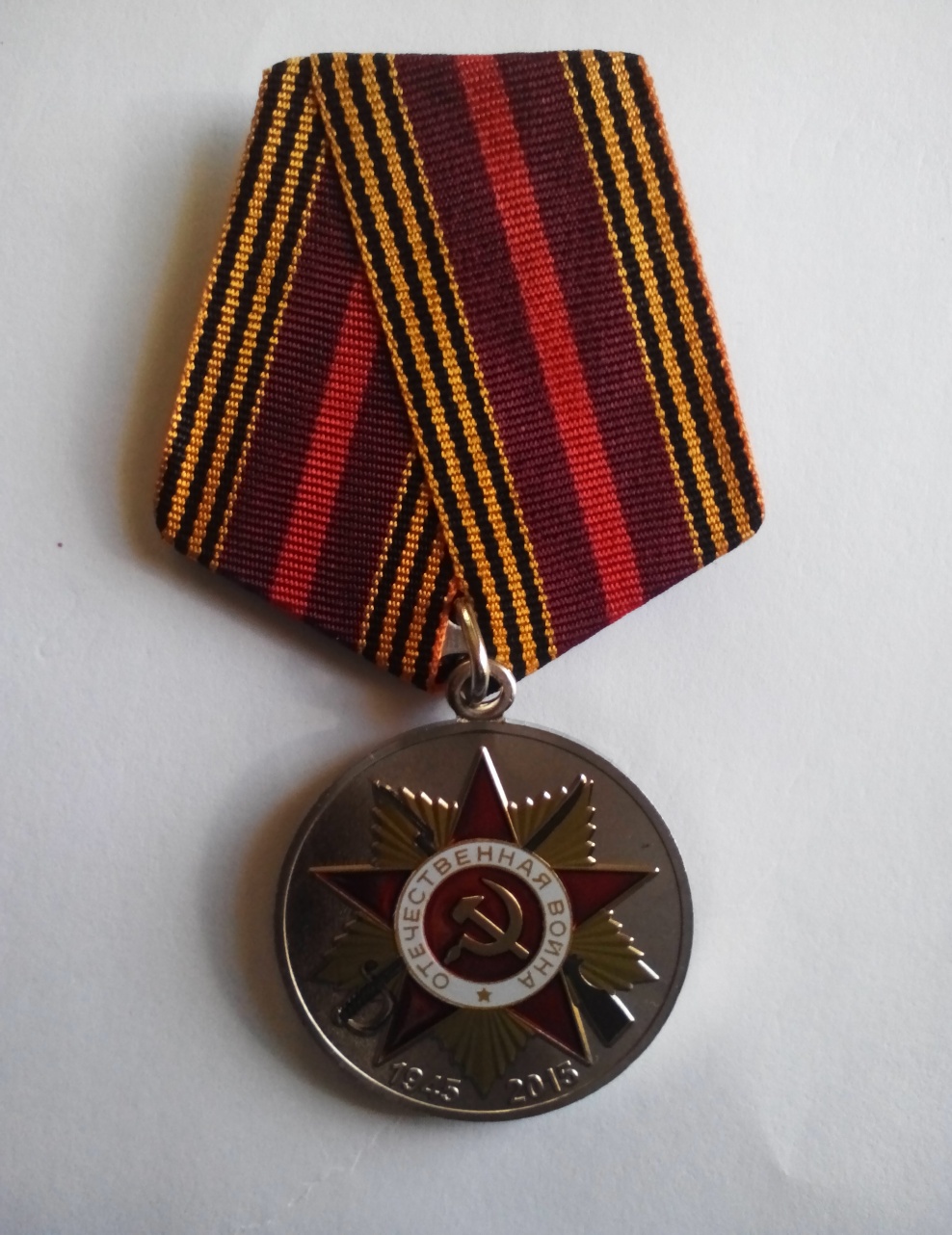 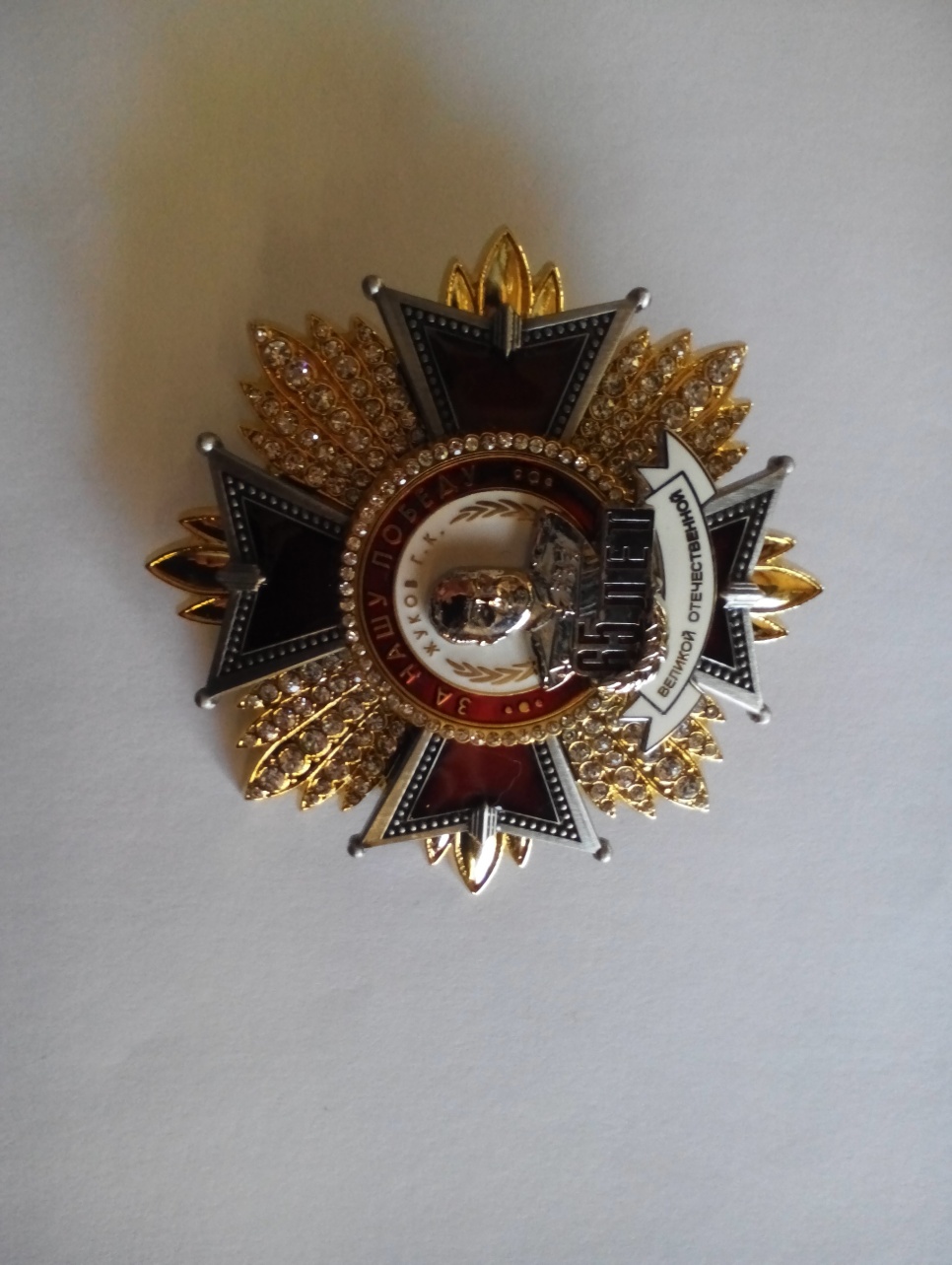 Иркутская авиационная школа механиков, где Габдельбари Илалетдинович был назначен вторым механиком.
Боевые товарищи
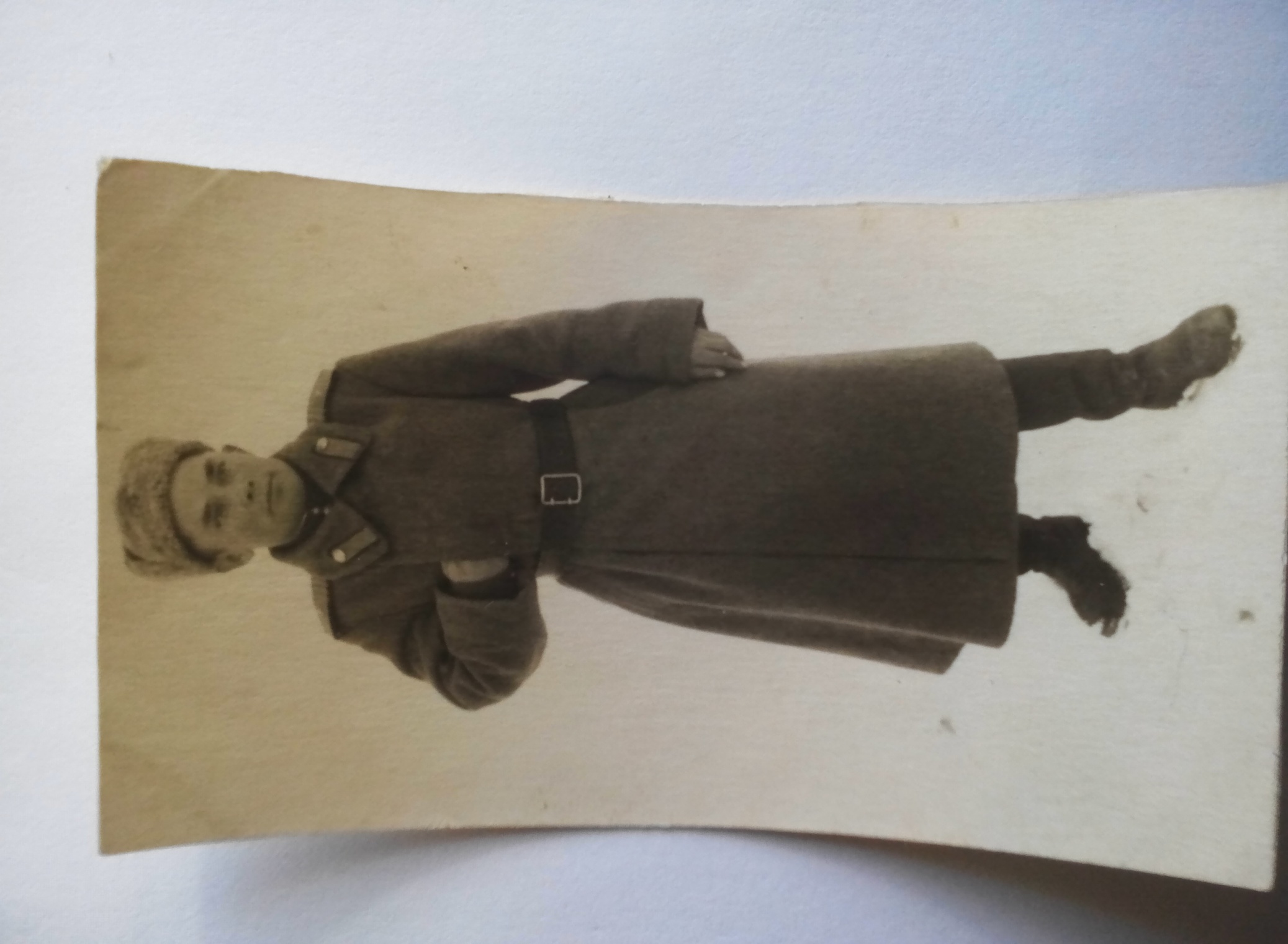 70 лет славной Победы, а память свежа…
Стихи Габдельбари Илалетдиновича…и память отзовётся болью…
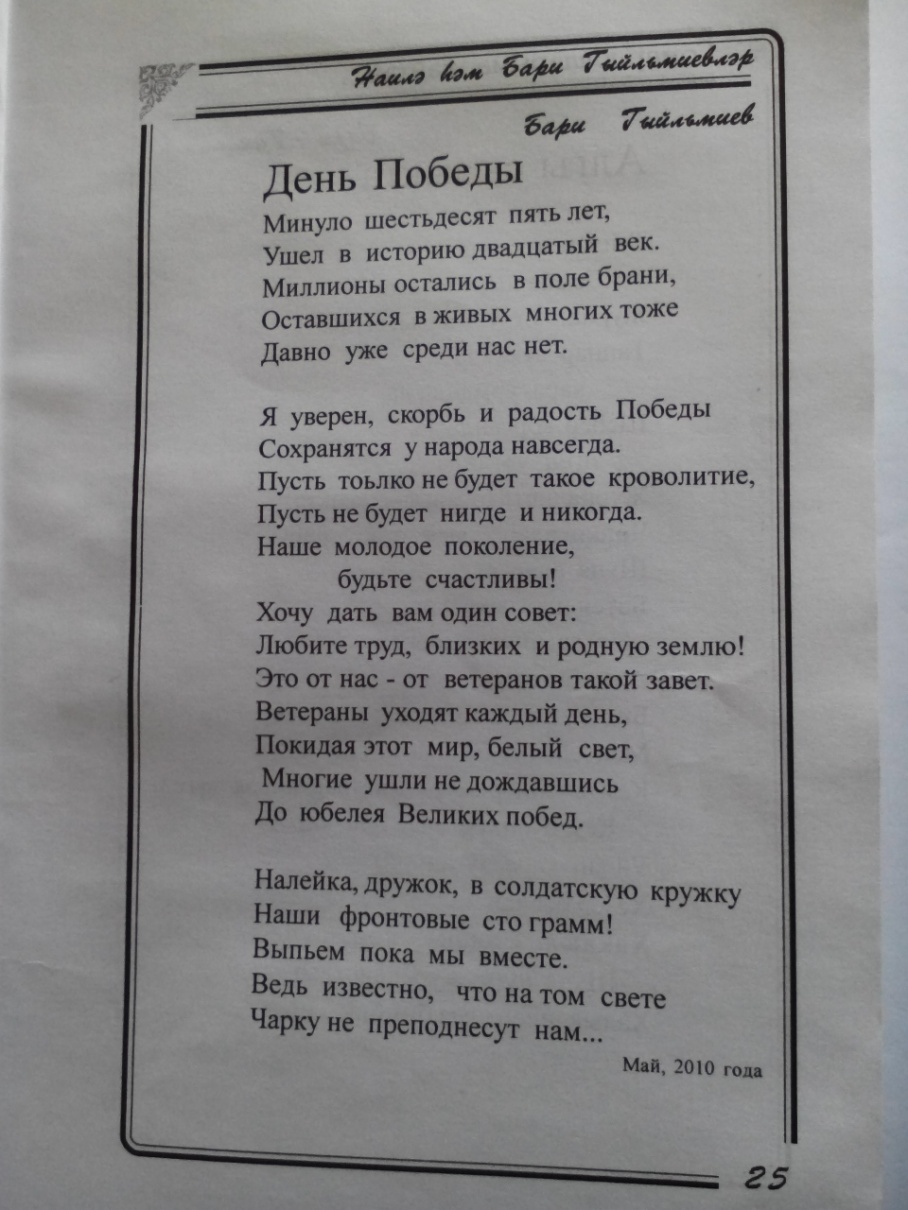 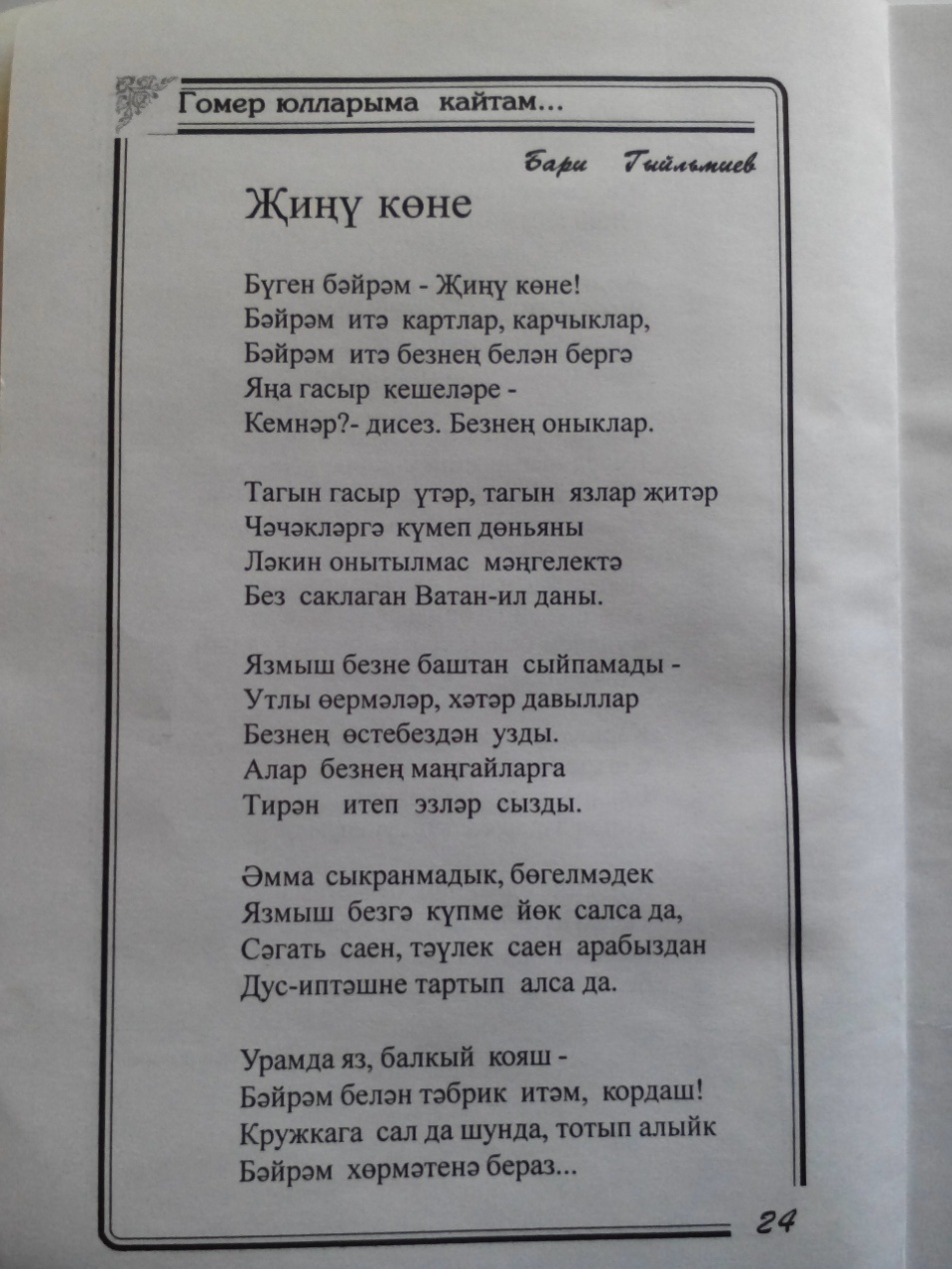 С любимой дочерью
школьники - частые гости ветерана
Не спешите  уйти, ветераны войны,оставайтесь до новой весны…